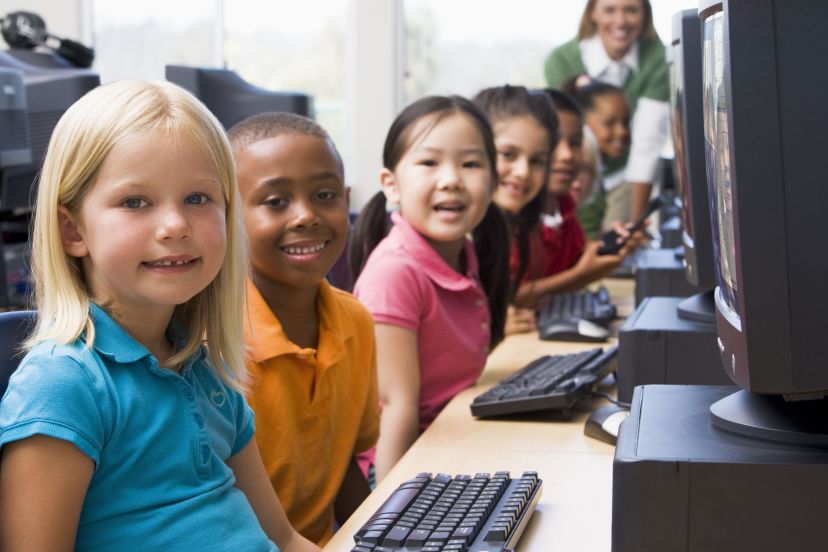 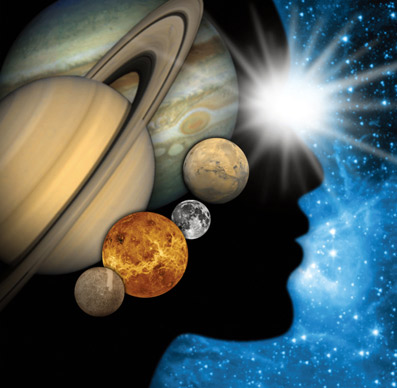 Educator Resources inSpace Sciences
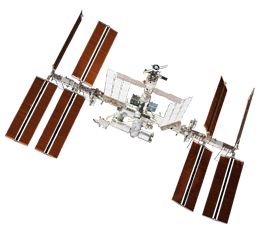 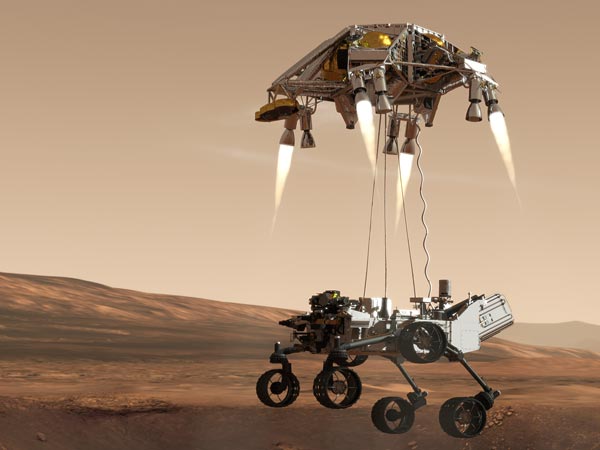 Caitlin Nolby and Marissa Saad
North Dakota Space Grant Consortium
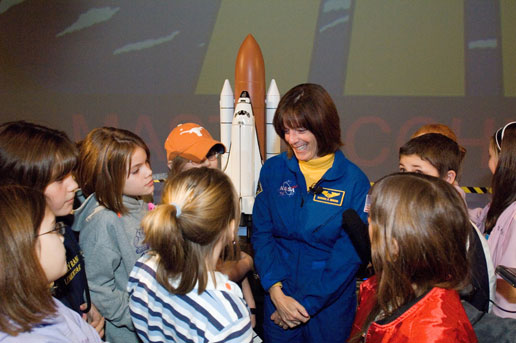 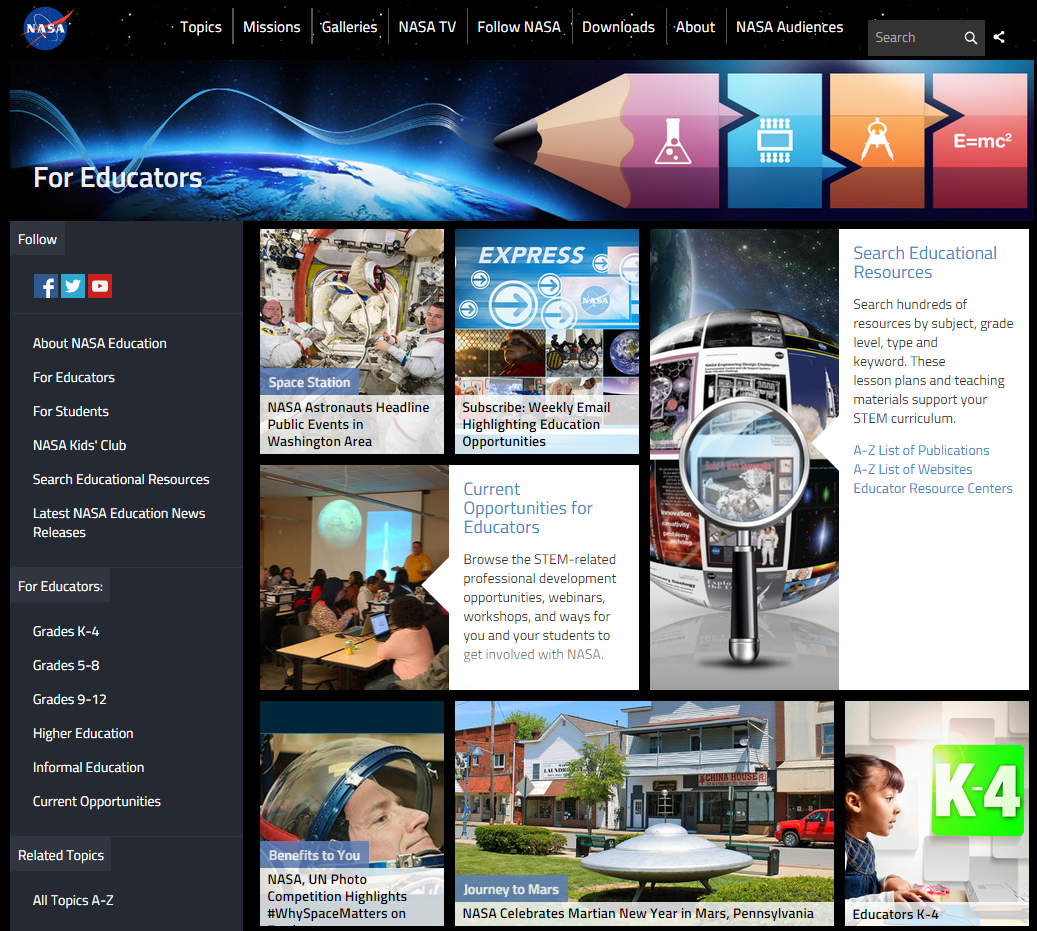 NASA Education
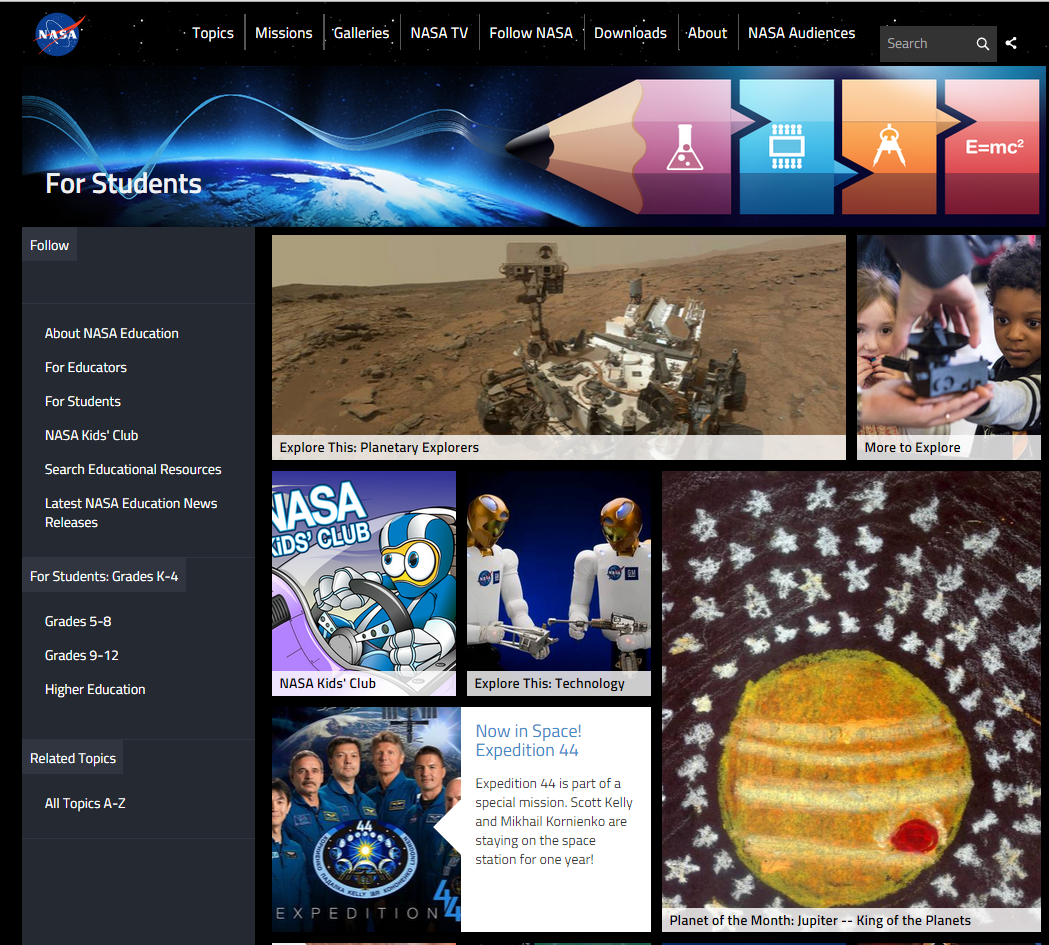 NASA for Students
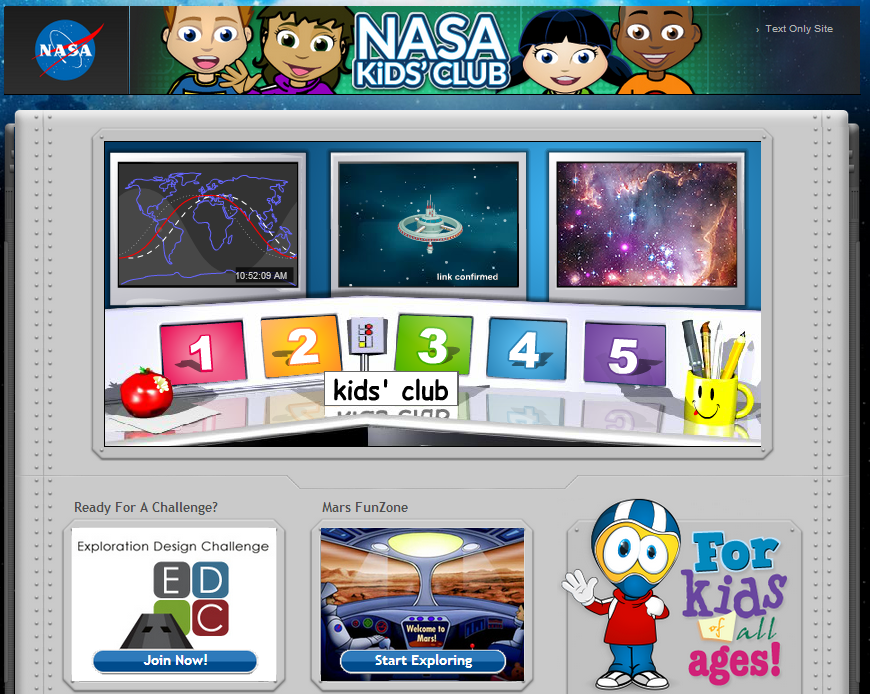 Space Math at NASA
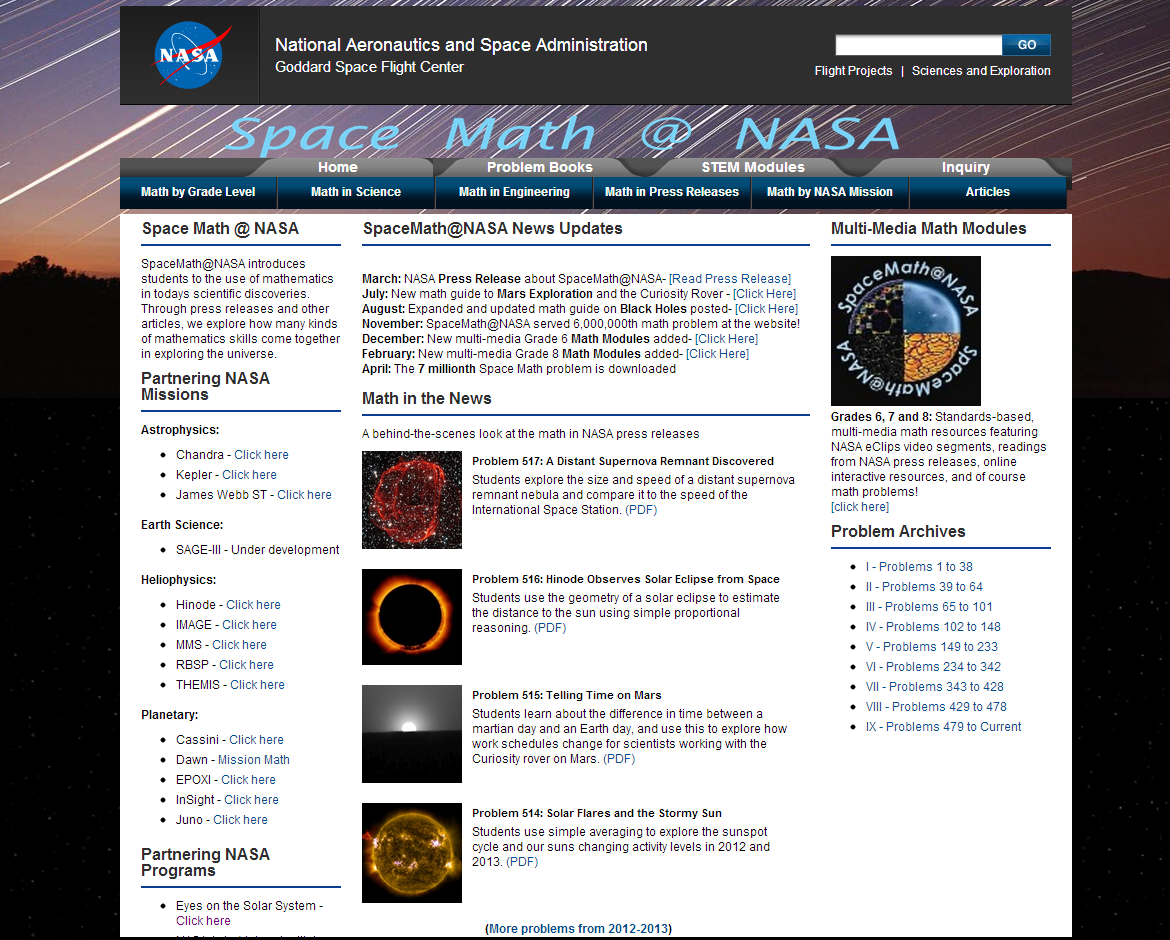 International Space Station - Live!
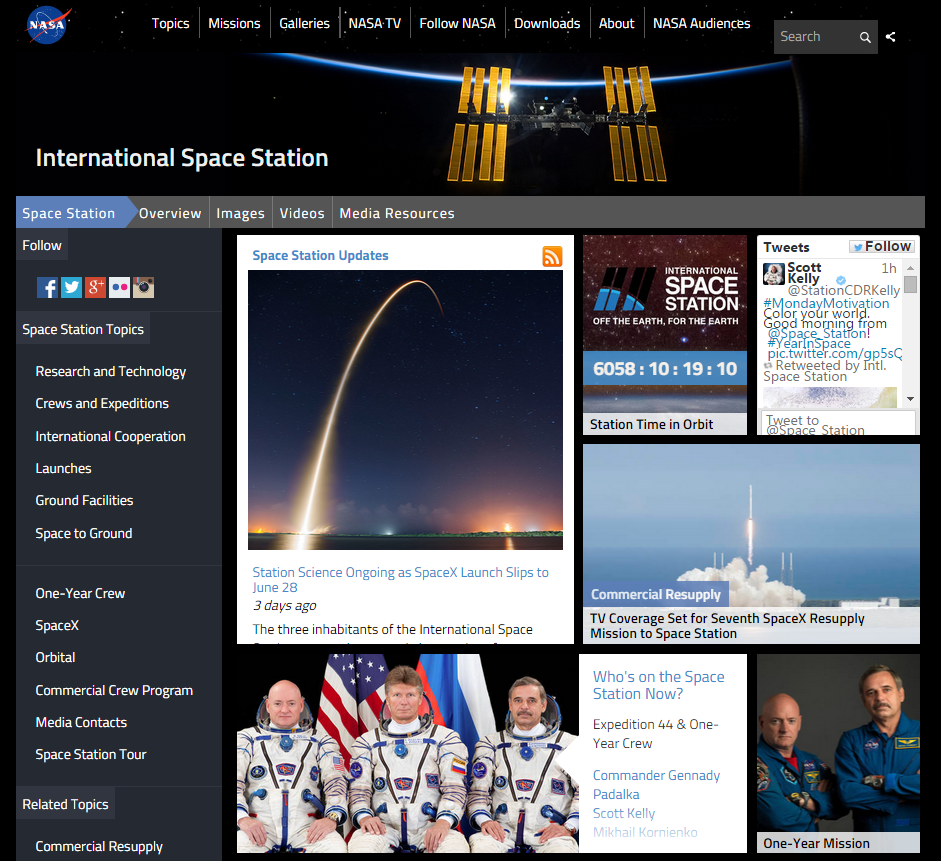 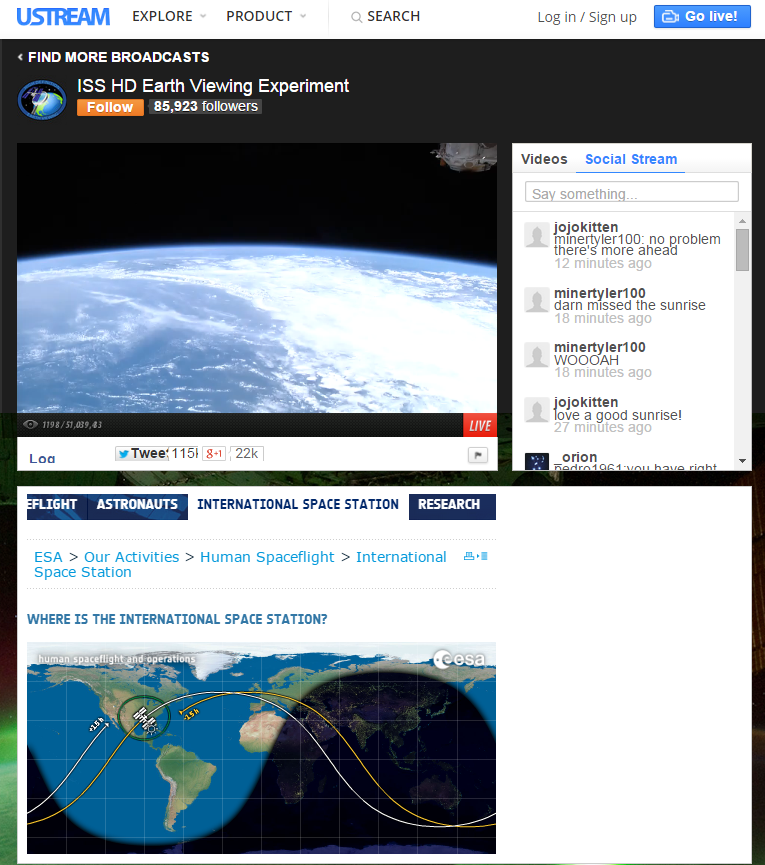 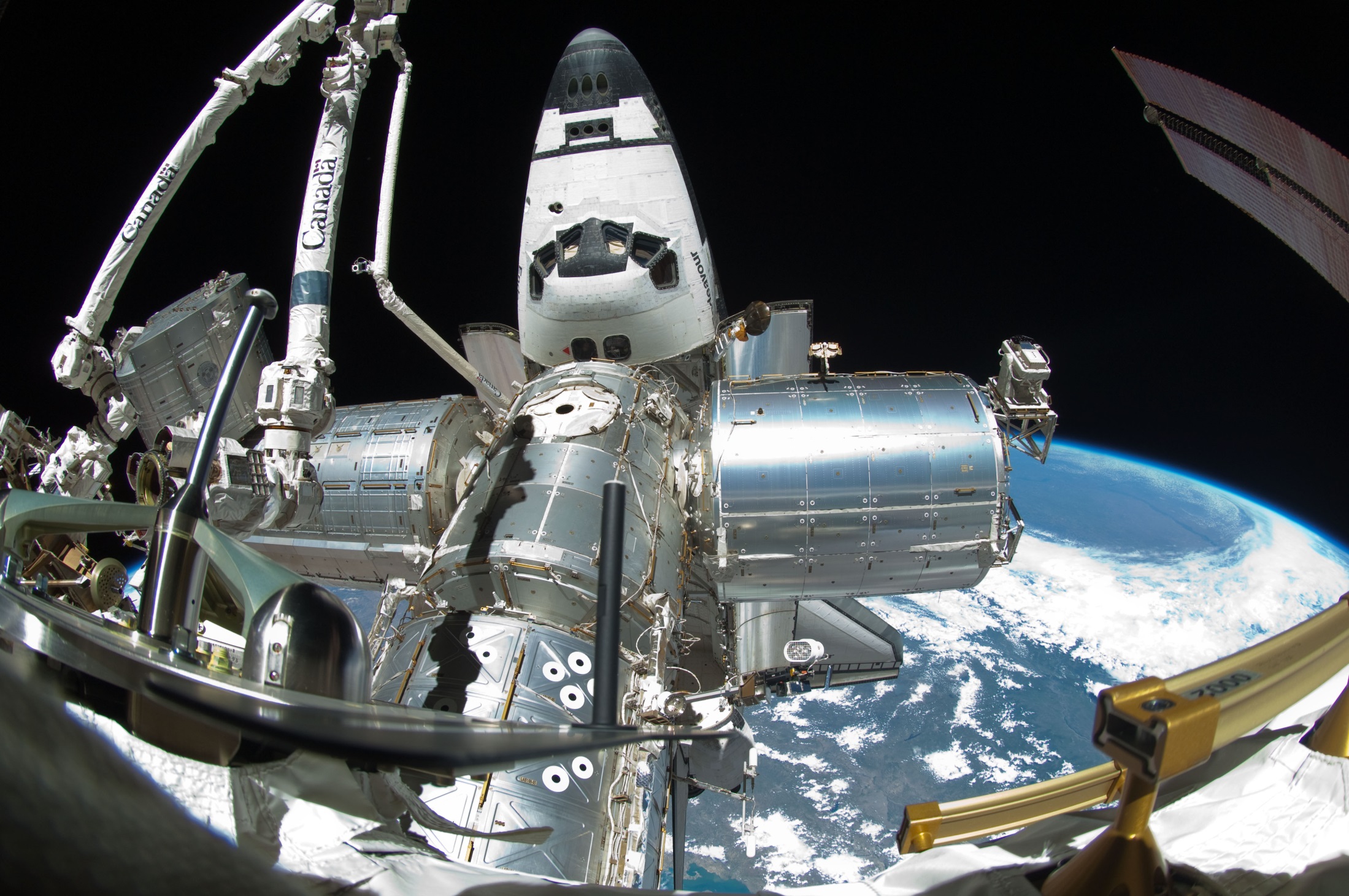 Spot the Station
Mars Curiosity Rover
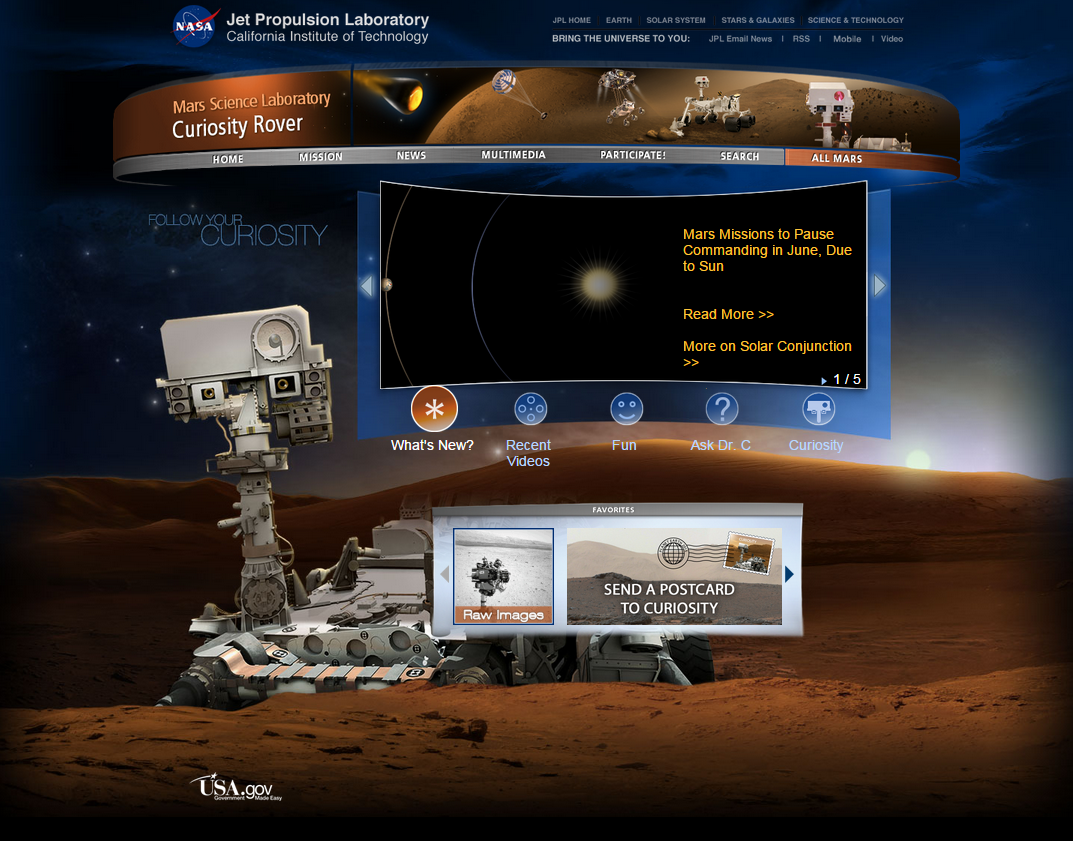 NASA – Lunar Reconnaissance Orbiter
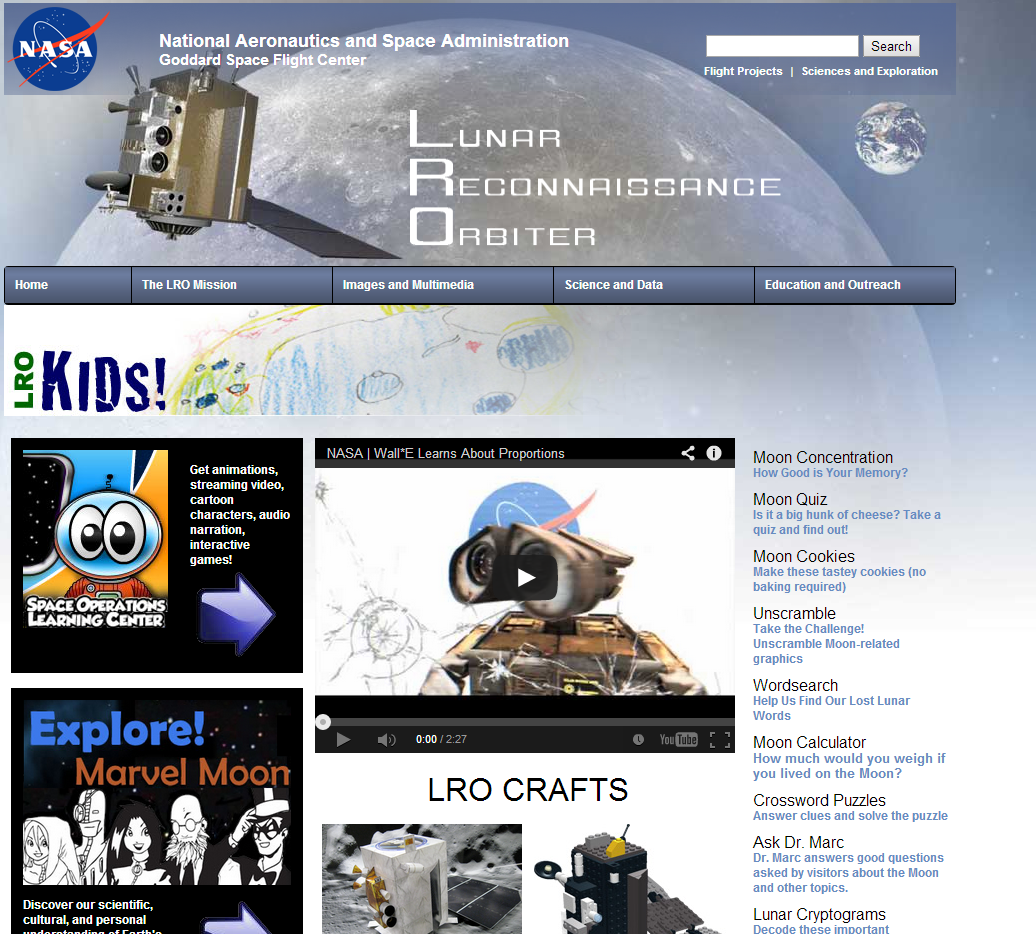 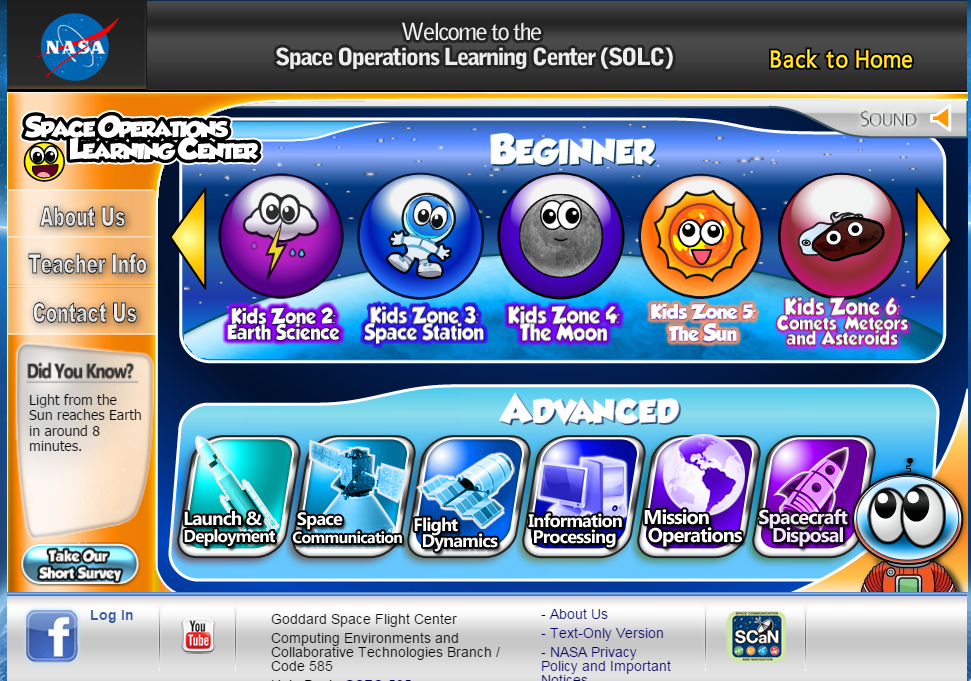 Lunar and Planetary Institute
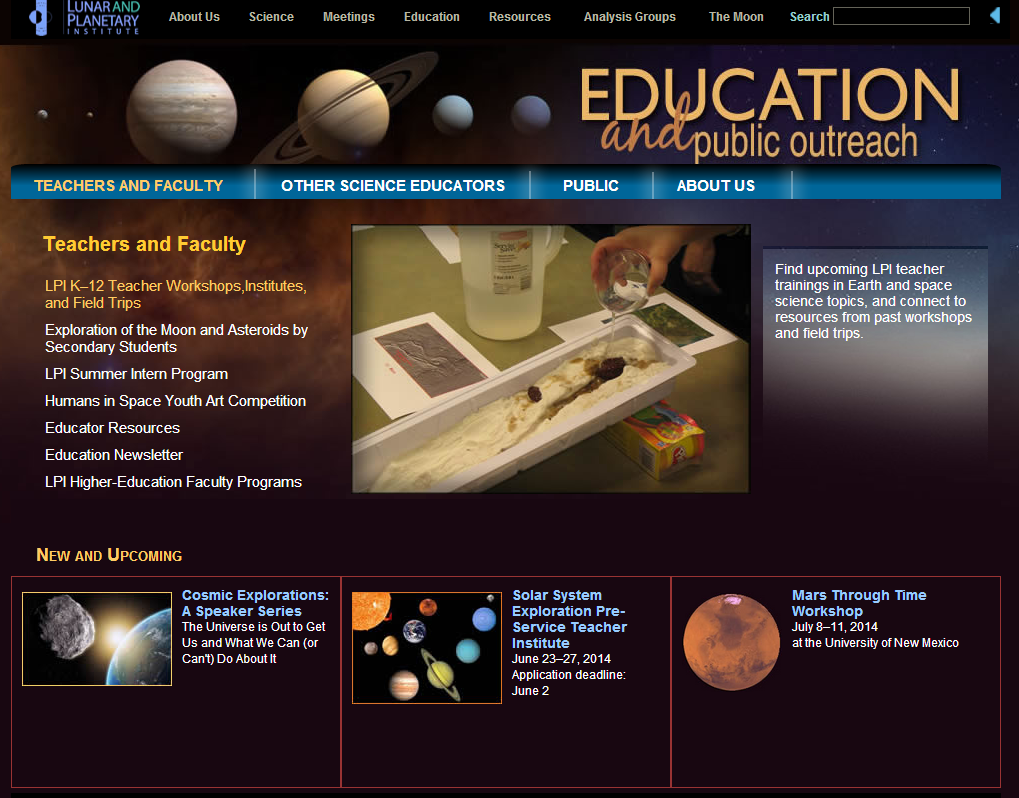 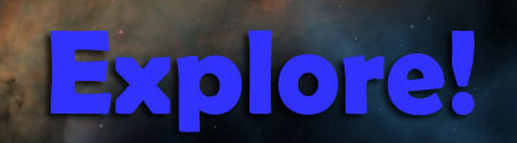 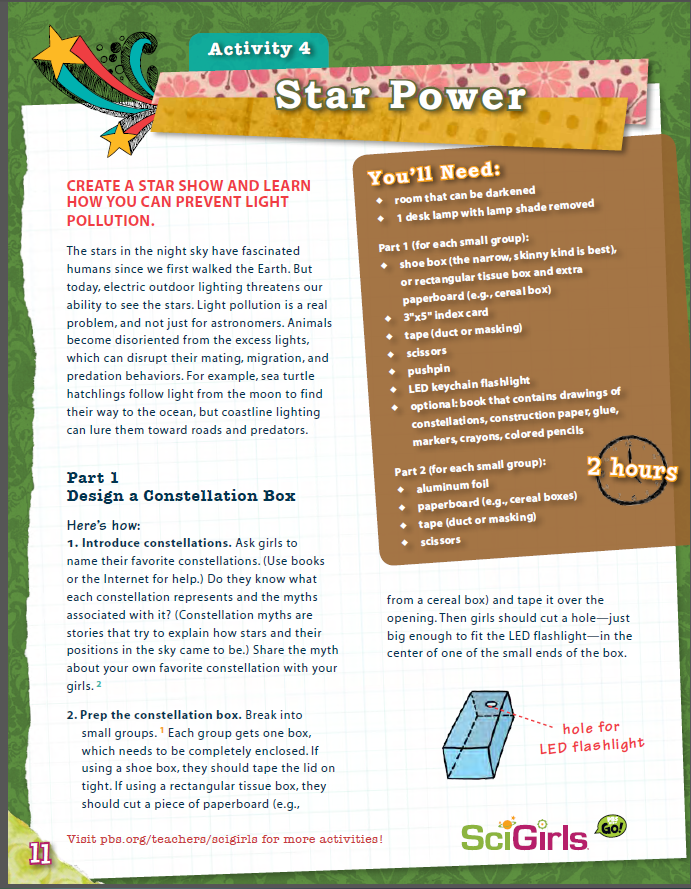 SciGirls Activities
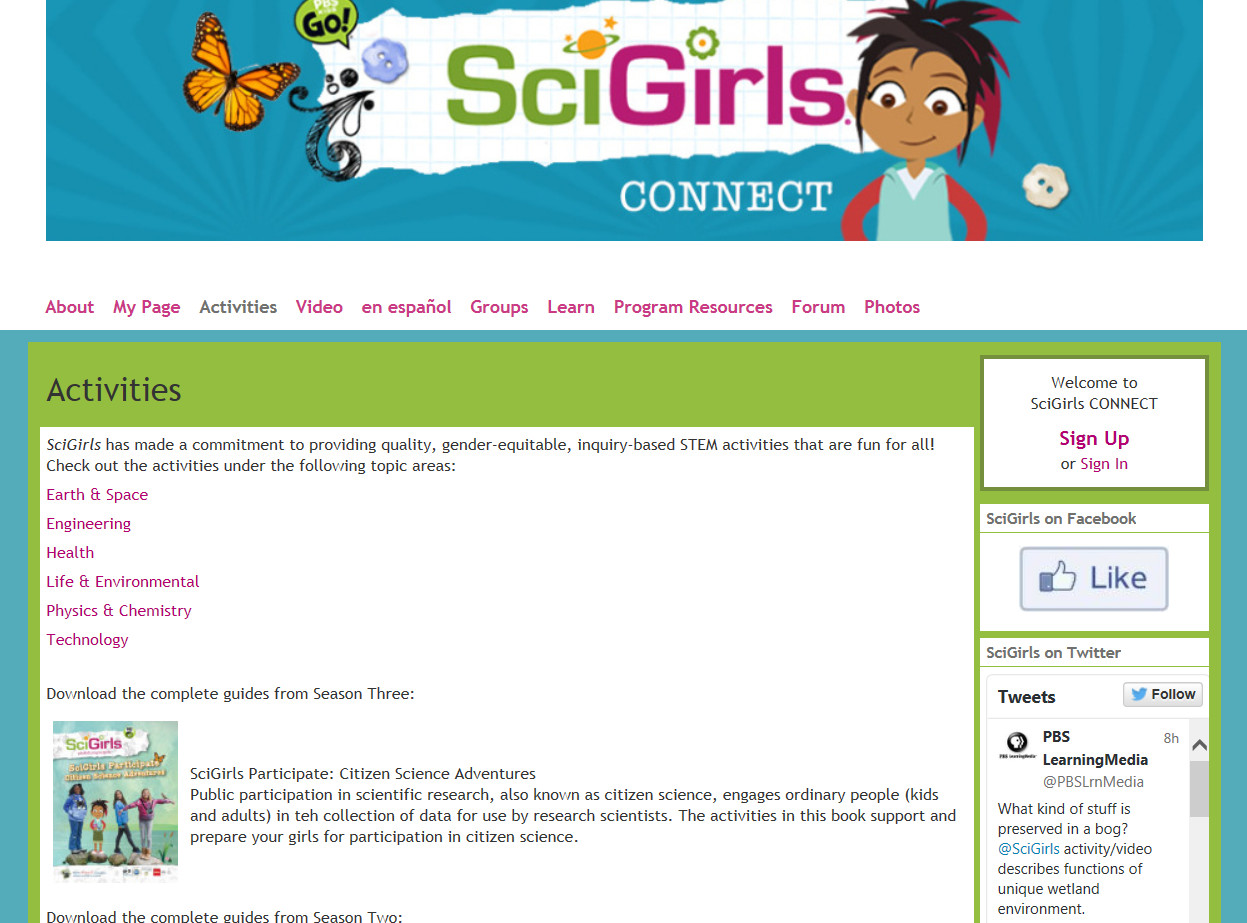 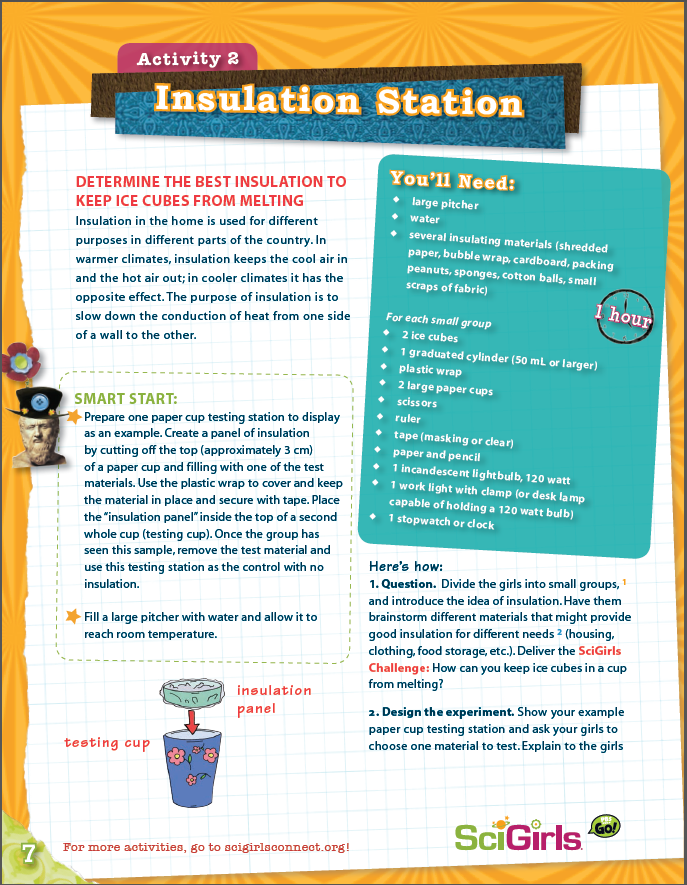 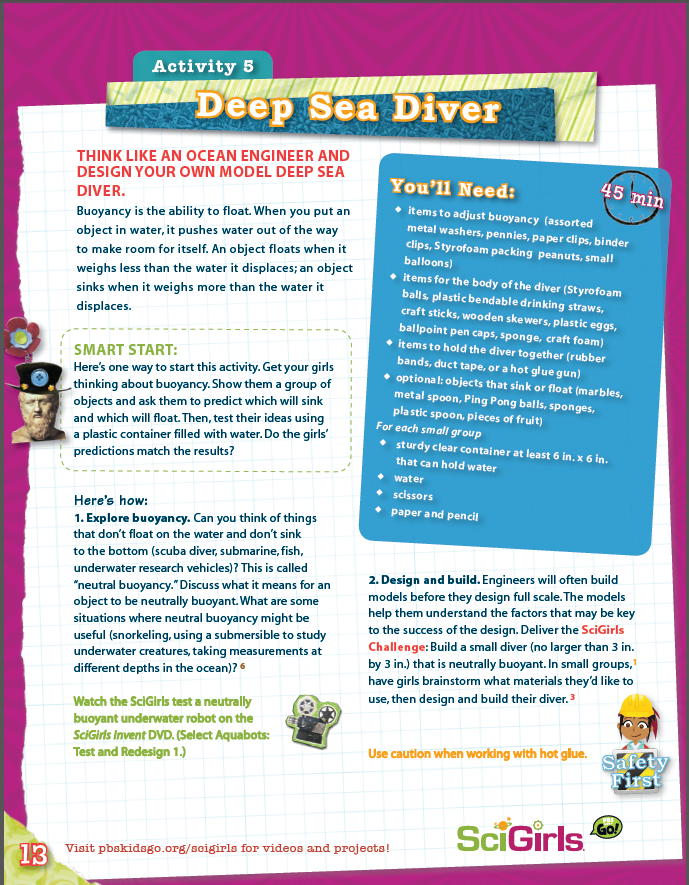 NASA Summer of Innovation
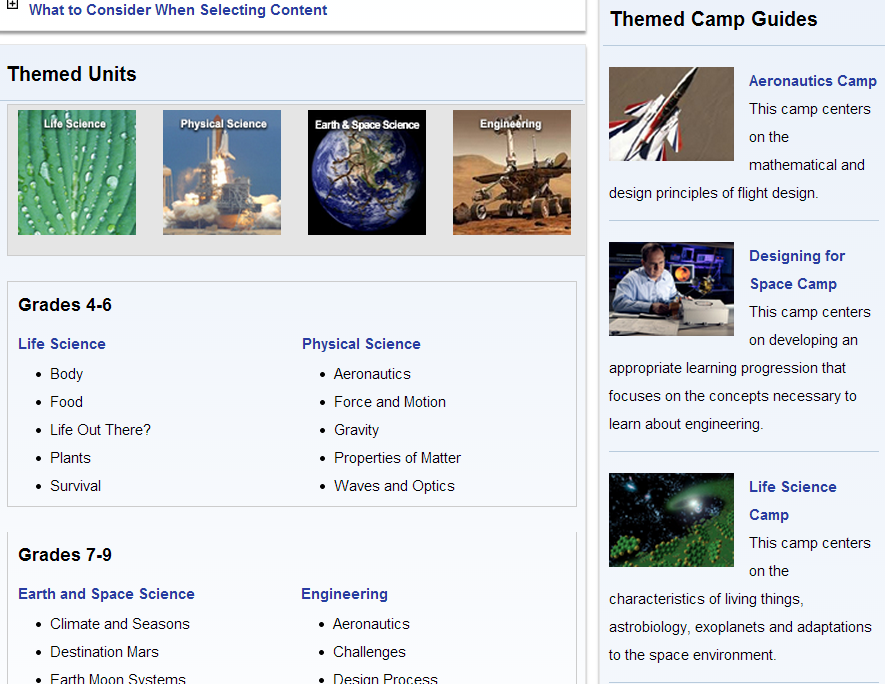 NASA Discovery Program
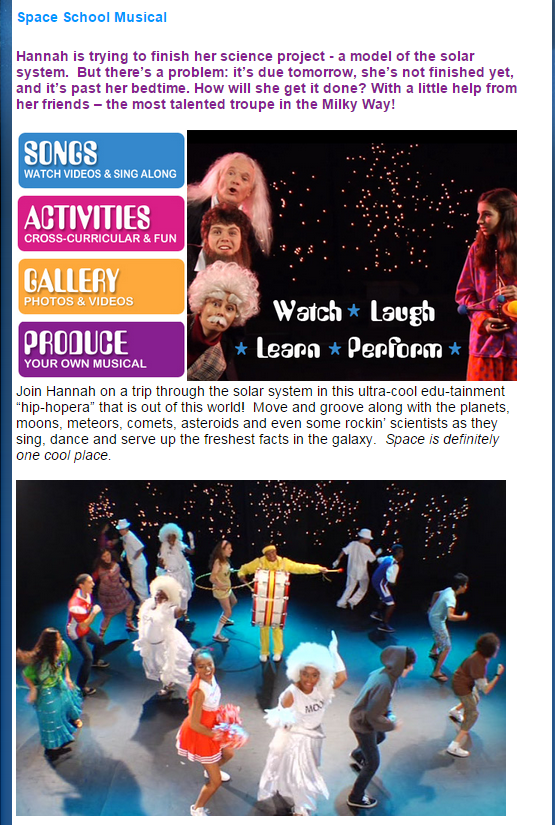 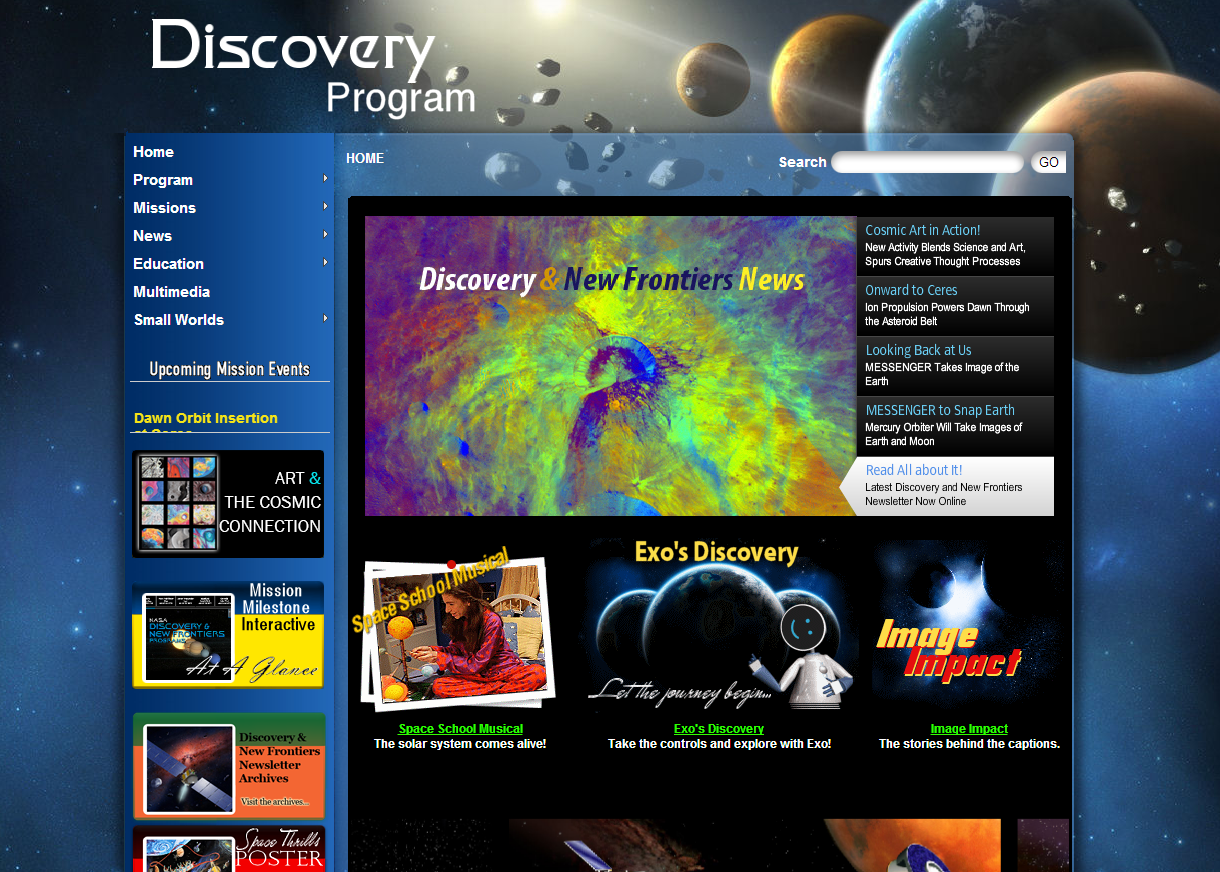 North Dakota Space Grant
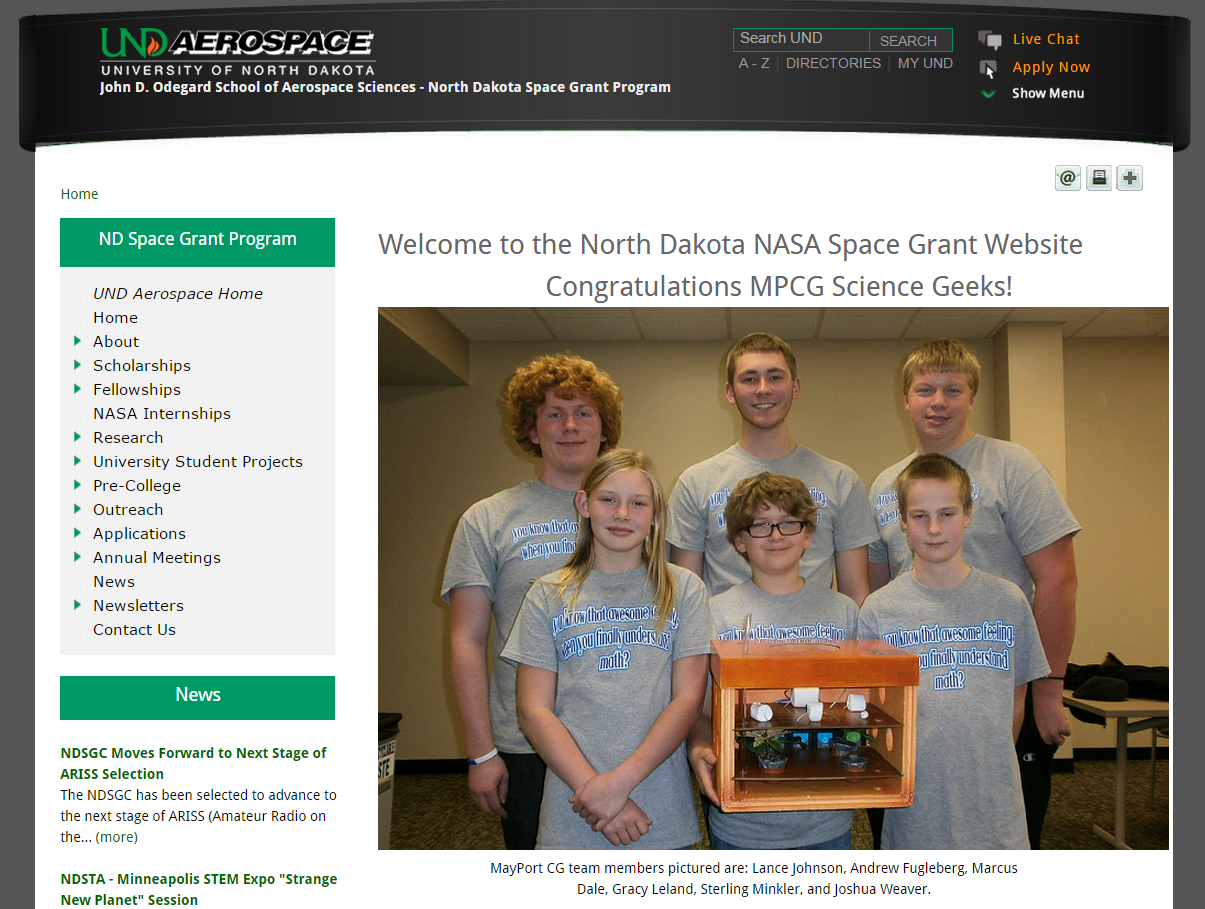 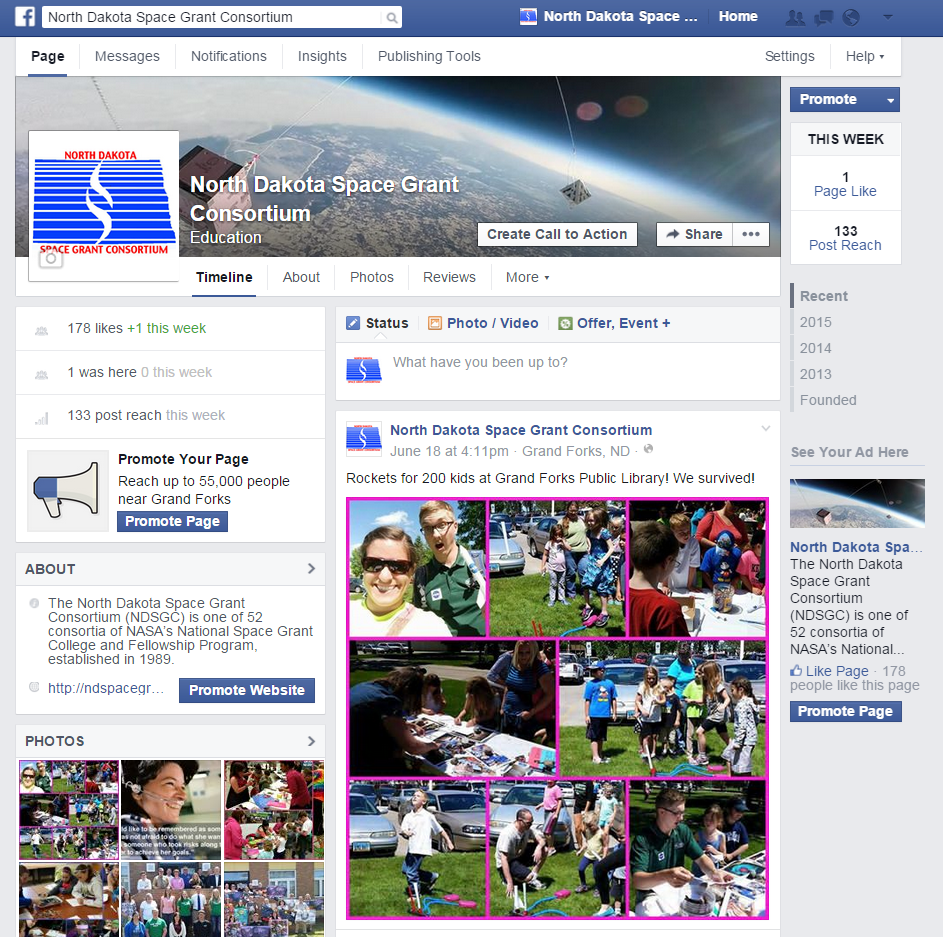 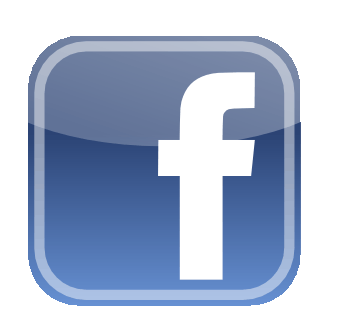 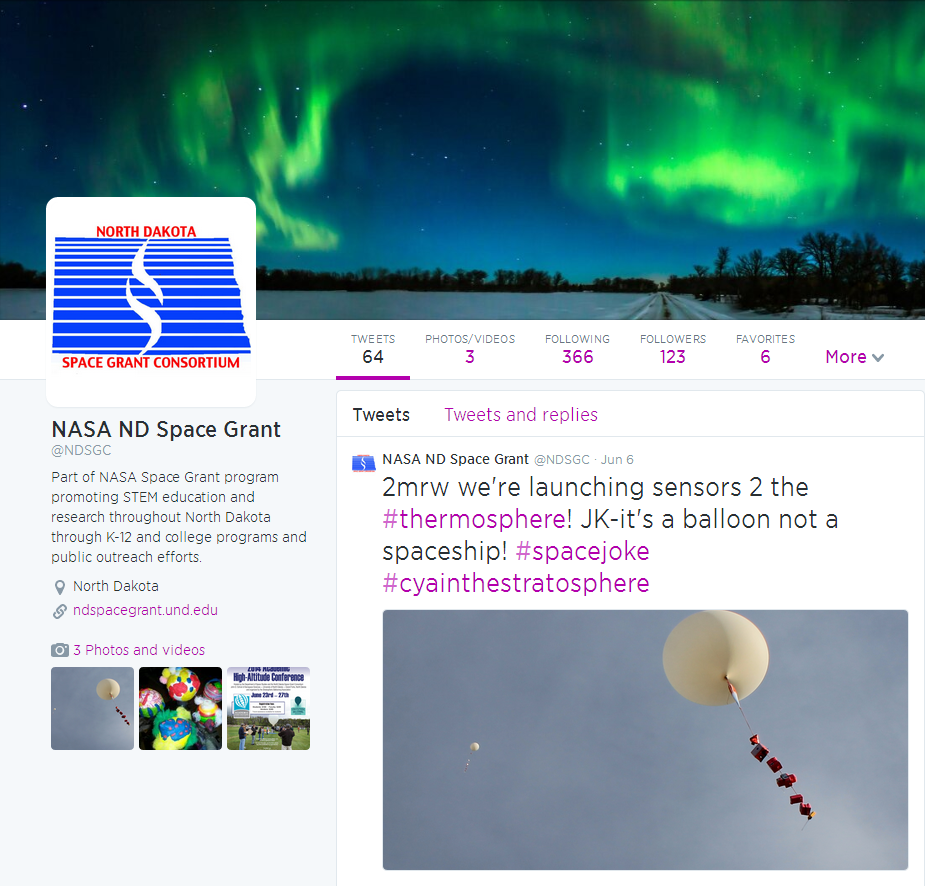 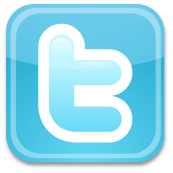 NDSGC K-12 Educator Email Listserv
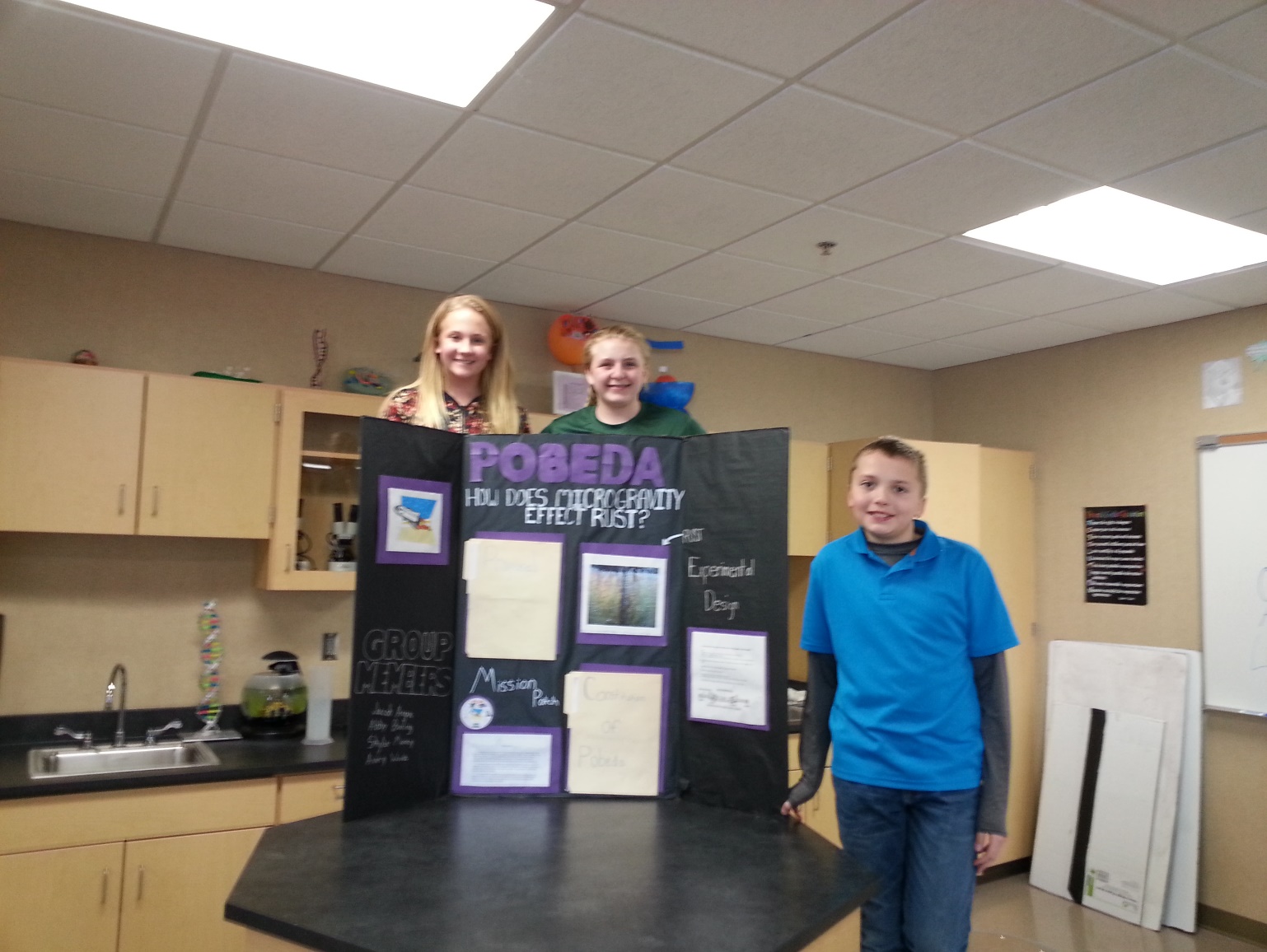 Workshop opportunities
New STEM education resources for the classroom
NASA student contests/team competitions
Professional Development opportunities
Emails ~once a week
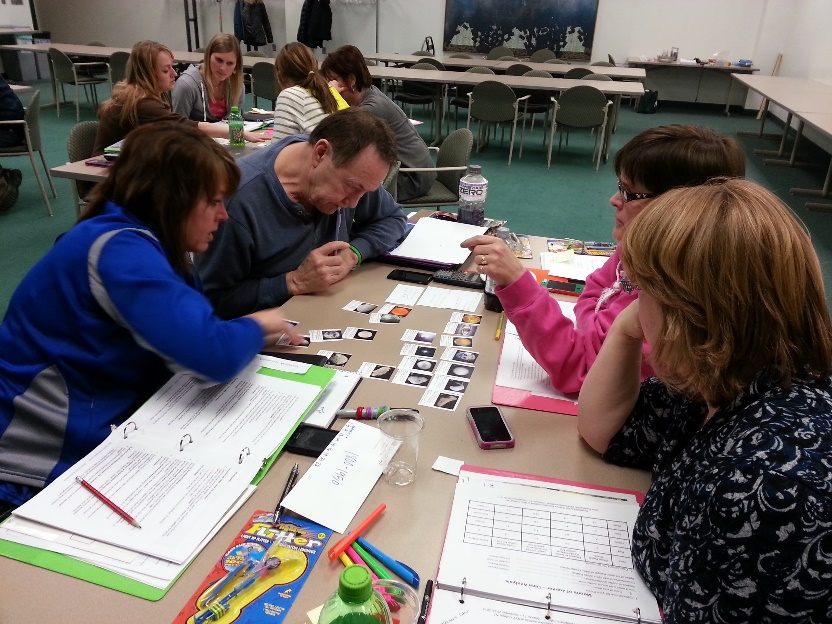 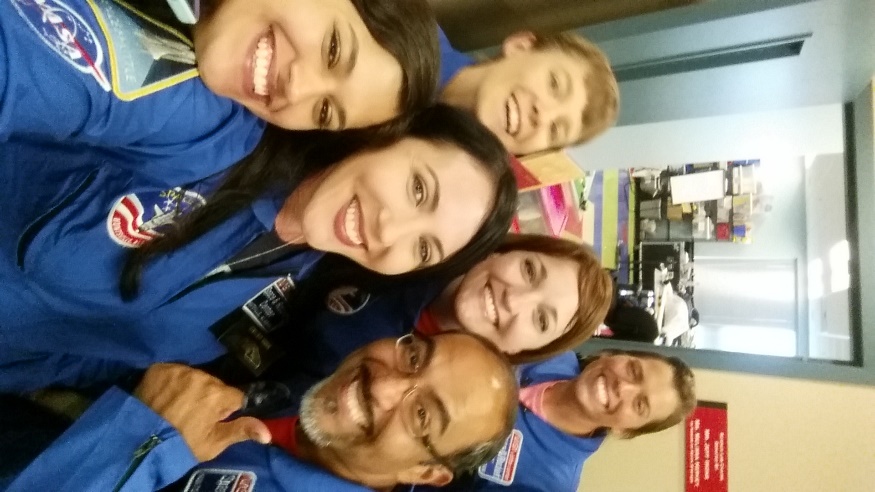 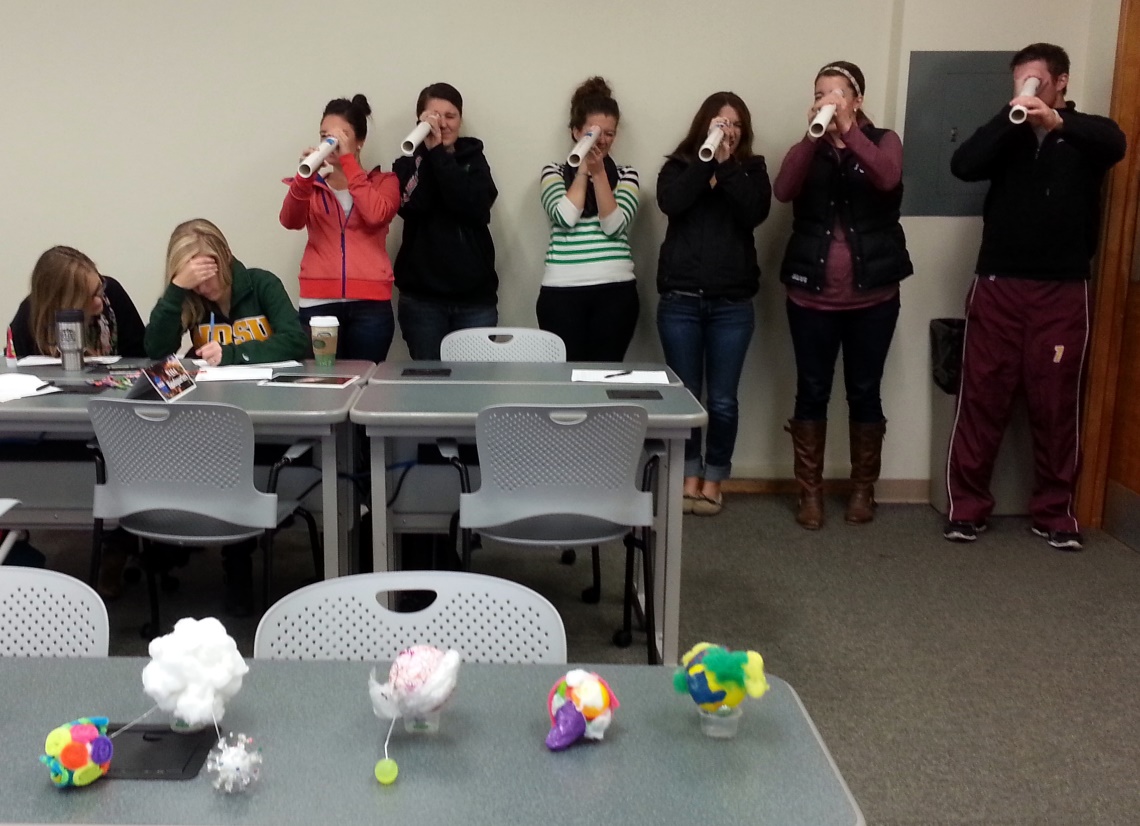 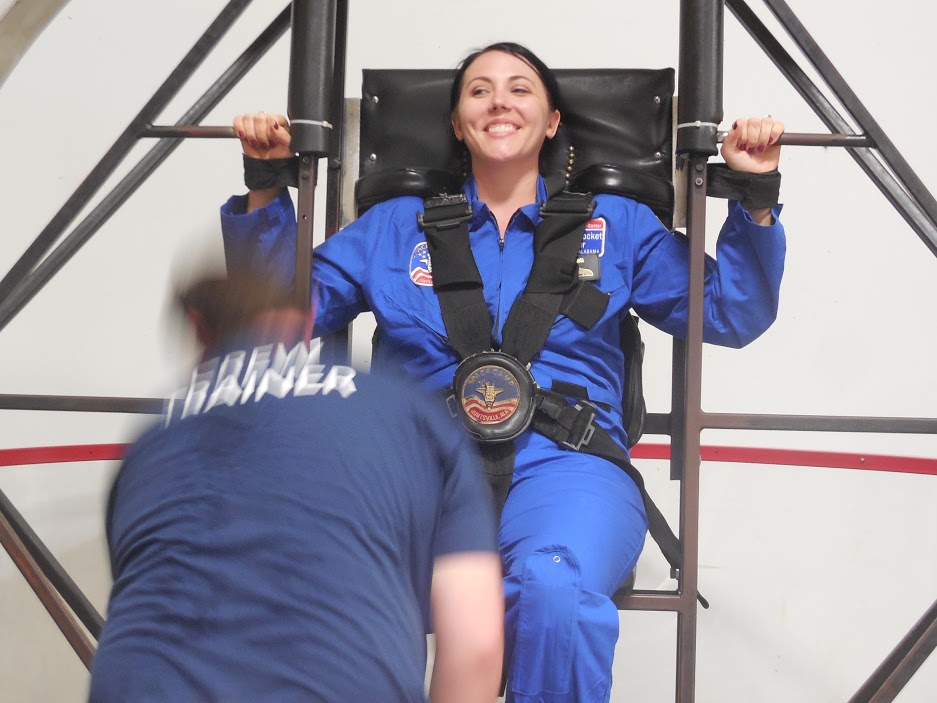 SciGirls Deep Sea Diver
Objective: Design and Build a Neutrally Buoyant Object
What does it mean to be neutrally buoyant?
Balancing act between forces
Densities are equal
Which planet would “float” in a giant pool of water?
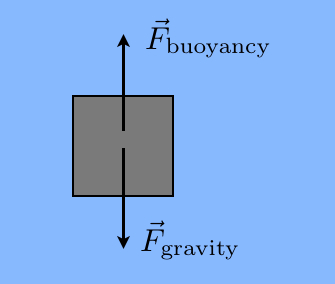 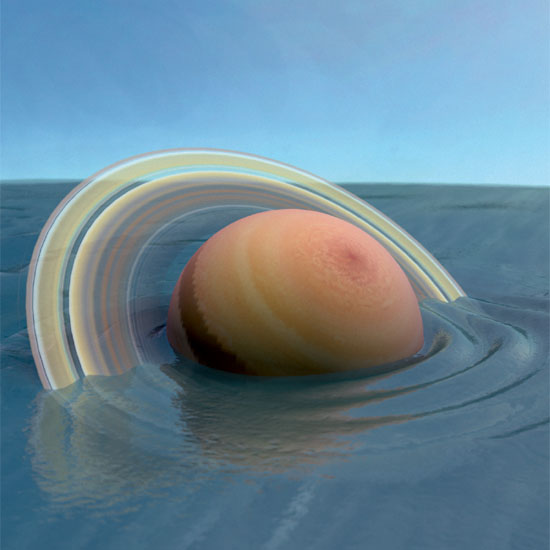 SciGirls Deep Sea Diver
Why? Real World Applications?
NASA’s Neutral Buoyancy Laboratory
Scuba divers
Submarines
Fish
Science! –Taking ocean measurements
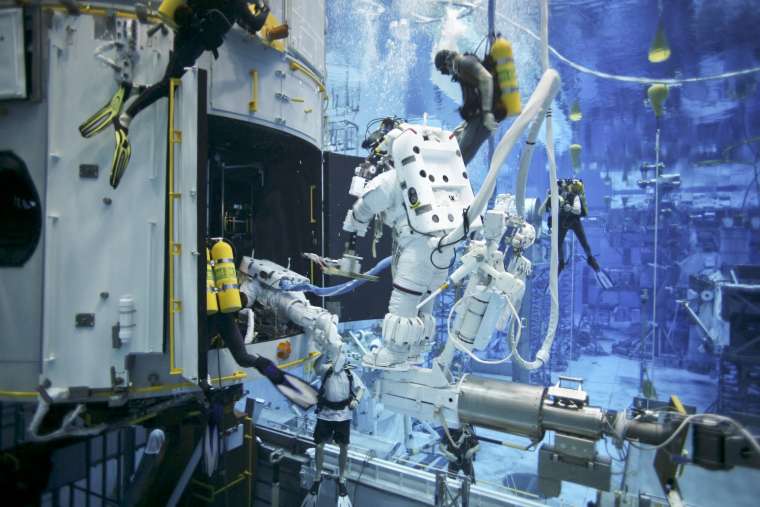 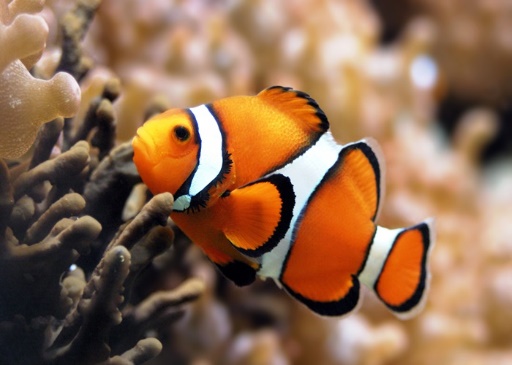 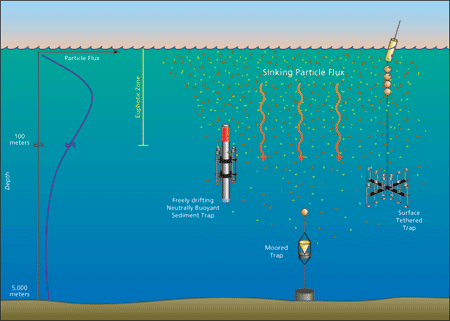 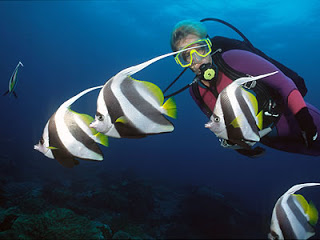 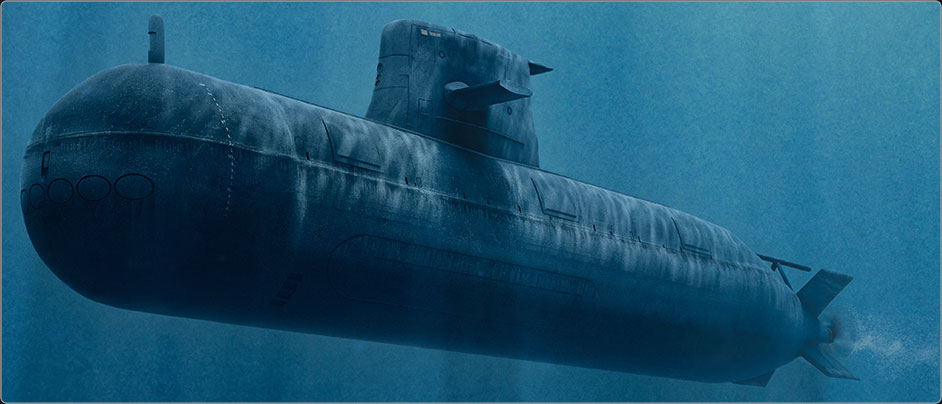 [Speaker Notes: Video starts at :55, end it at 8:46 mins]
SciGirls Deep Sea Diver
Season 2, episode 1: Aquabots
Challenge: NASA is currently preparing for long-duration spaceflight (Mars or asteroid) and needs to practice procedures in the NBL.  They need to select a contractor to design and build neutrally buoyant tools for training.
Make predictions on given materials
Design your “deep sea diver”
Collaborative Design Review
Final Presentations
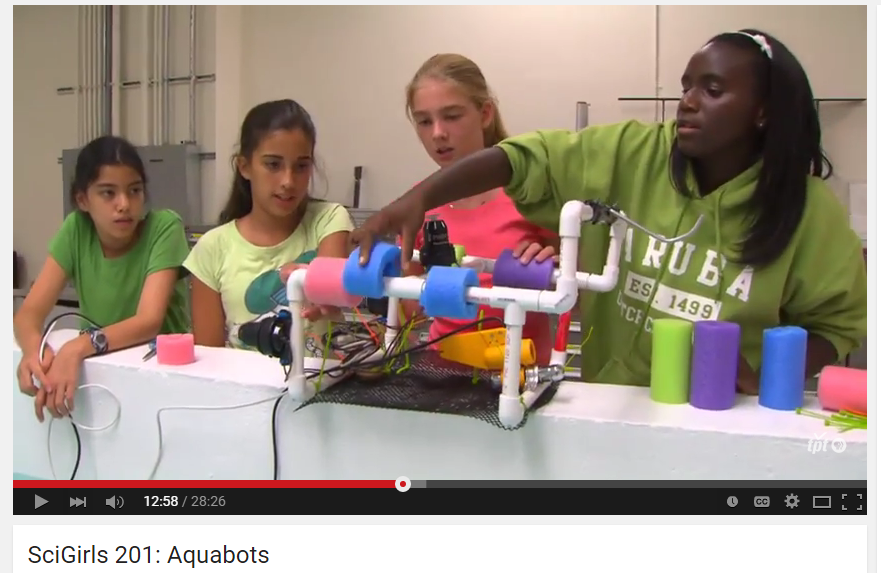 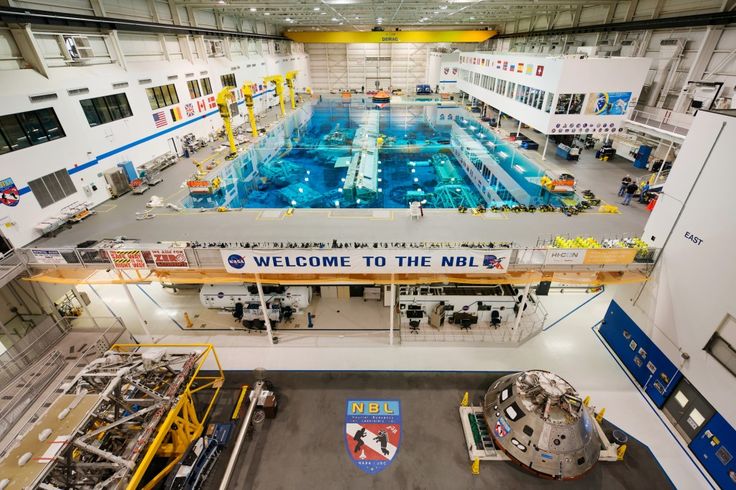 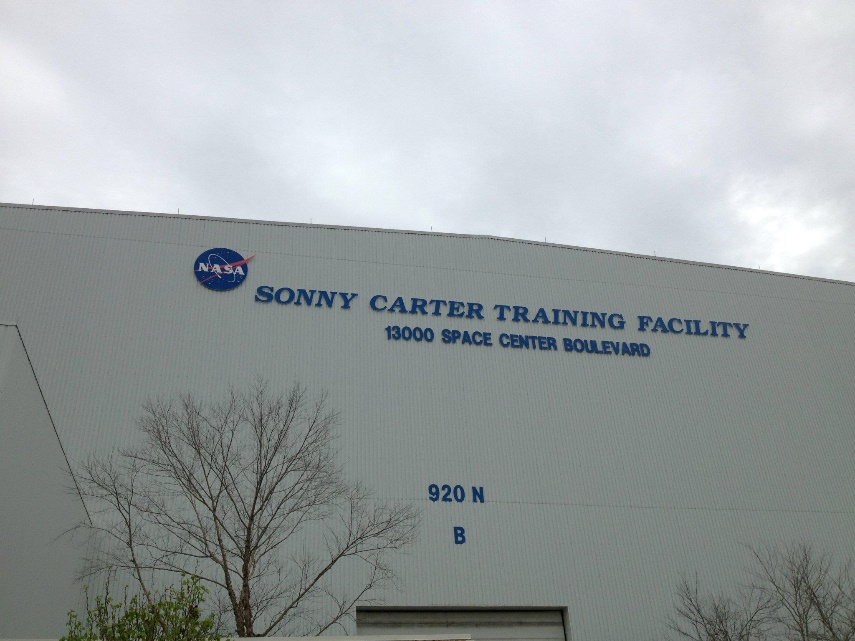 SciGirls Deep Sea Diver
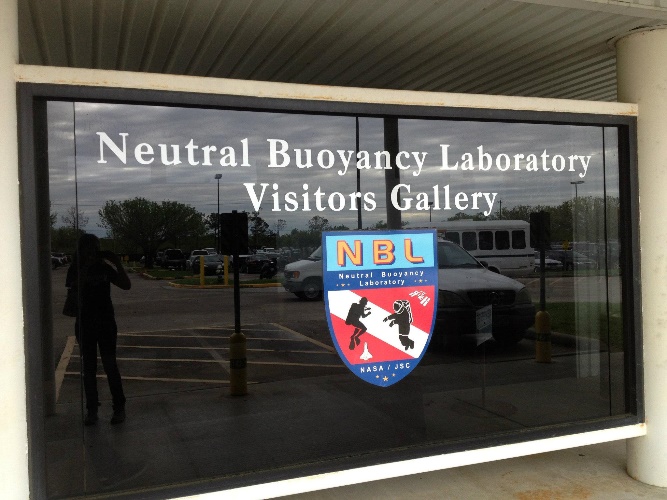 Reflect – what worked? What didn’t?
Would this work in the ocean? Fresh water?
What would real life astronauts and divers use to make them neutrally buoyant?
How does density affect buoyancy? 
How is it possible for a huge boat, such as a cruise ship, to weigh so much?
(it is not as heavy as the volume of water that it displaced)
What is water displacement? How does that affect buoyancy?
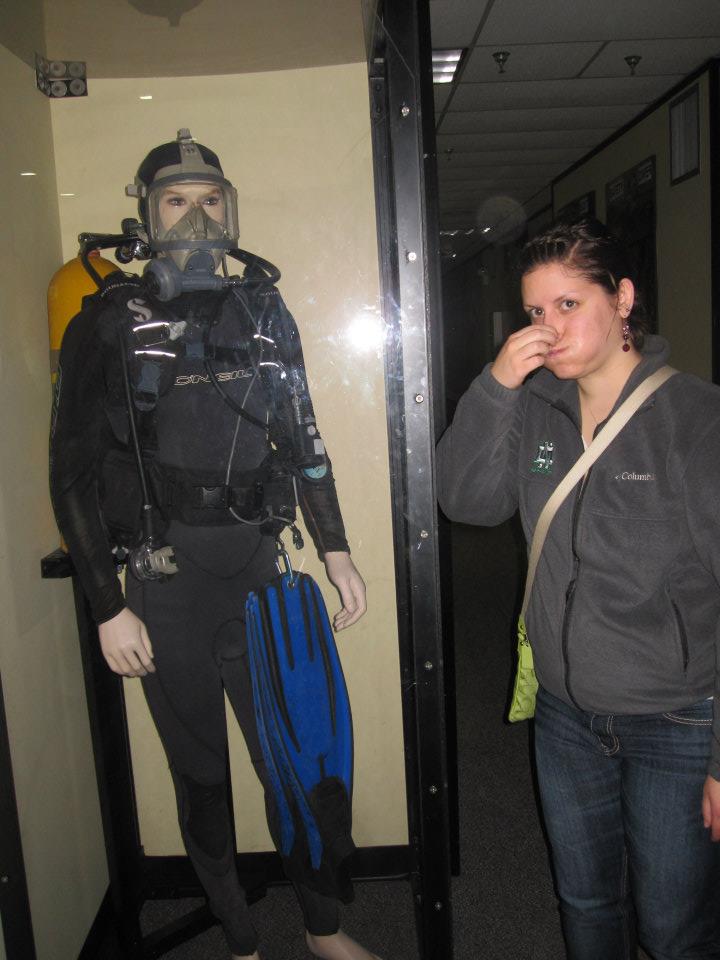 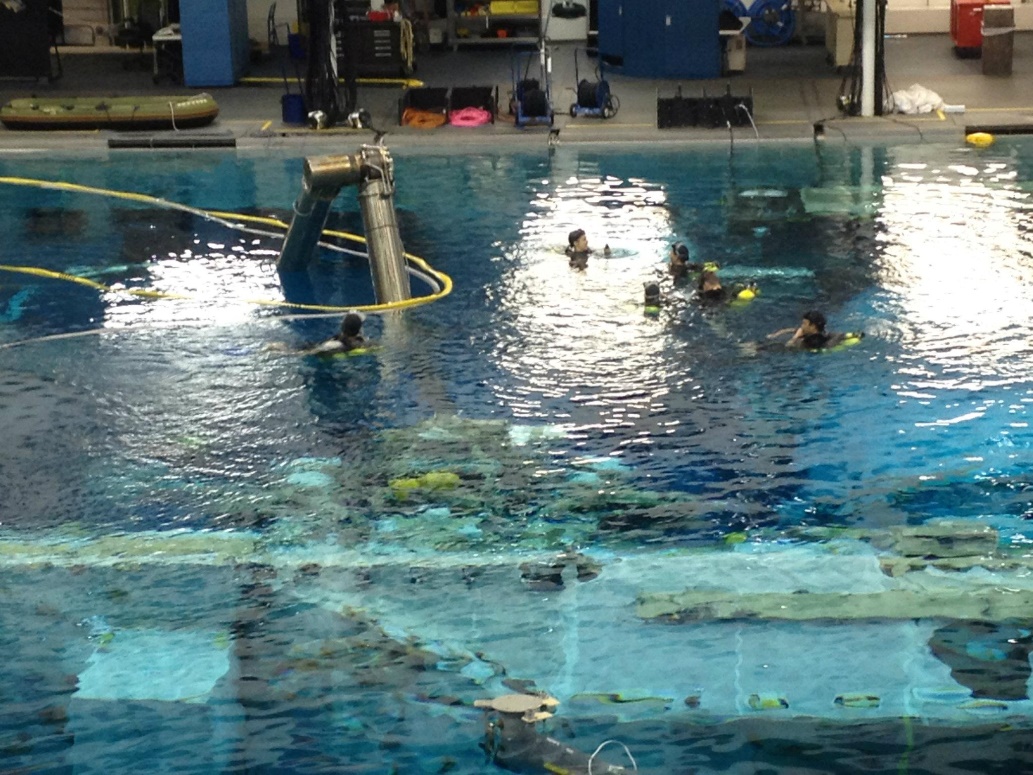 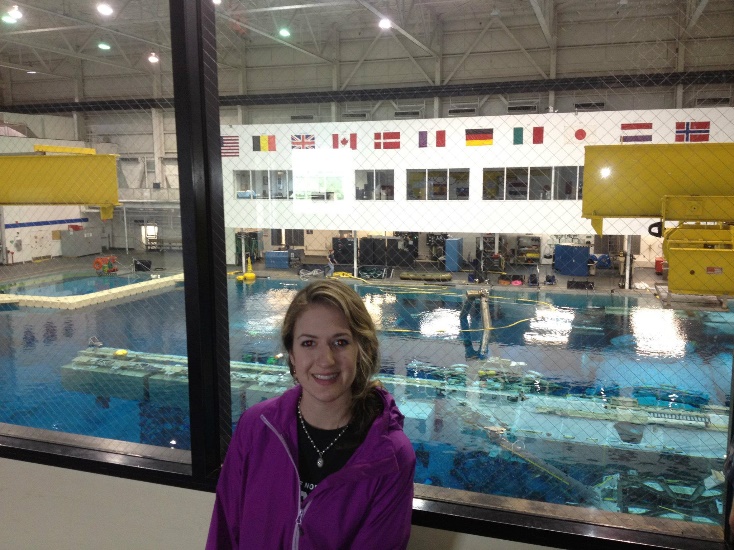